ДЕНЬ 
КОСМОНАВТИКИ
Интерактивная игра
Космическое путешествие…
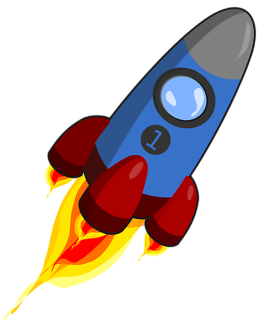 Дорогие ребята!приглашаю Вас в космическое путешествие.Чтобы попасть на радужную звезду, вам нужно ответить на вопрос. Если вы выберите неправильный ответ – звезда исчезнет. Если вы ответите верно, то ракета быстро помчит вас вперёд.Чтобы перейти на следующий слайд, нажмите на ракету.УДАЧИ, ВАМ, РЕБЯТА!
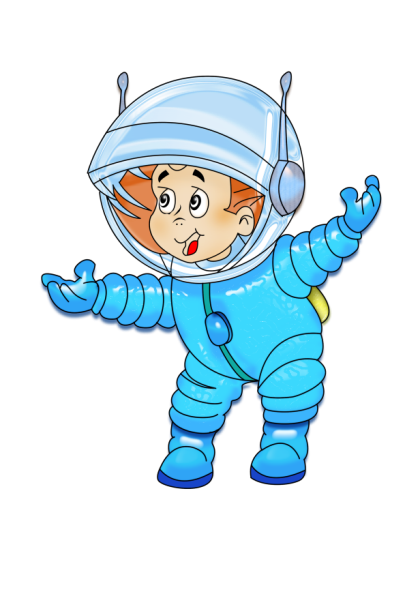 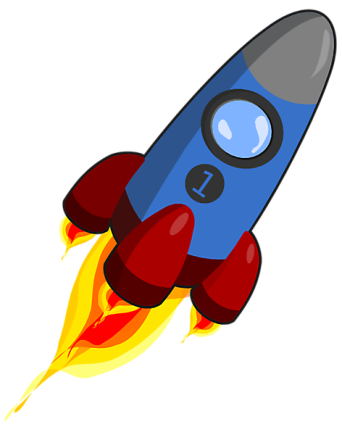 13
апреля
12 апреля
2 апреля
Дата первого полёта человека в космос
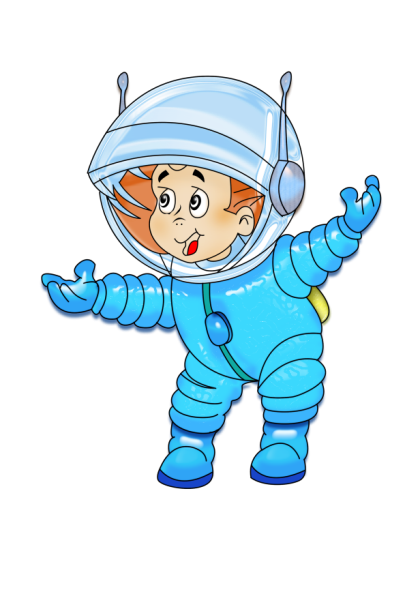 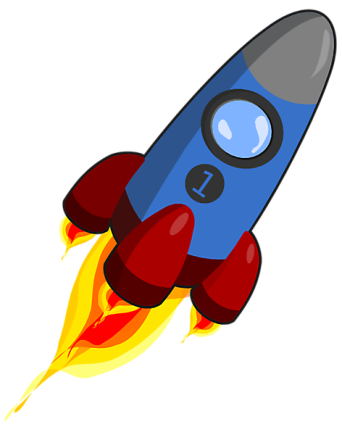 Валентина Терешкова
Юрий Гагарин
Белка
Как звали первого человека побывавшего в космосе
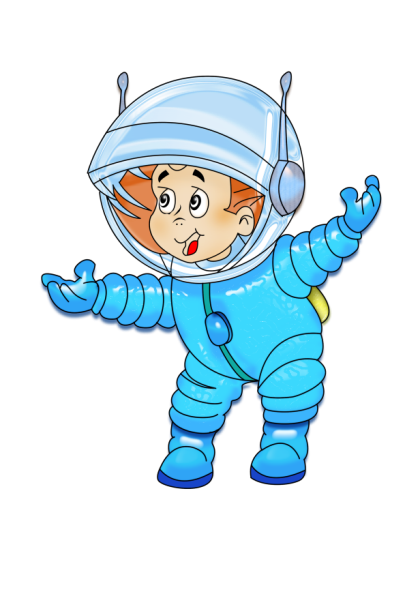 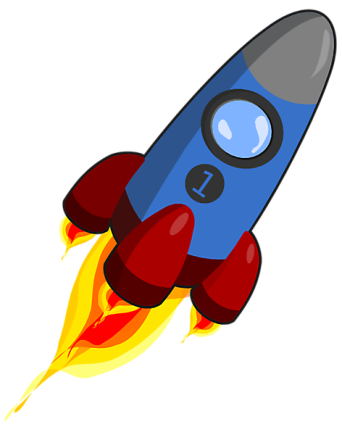 Белка
Лайка
Дружок
Кличка собаки, которая первой побывала в космосе
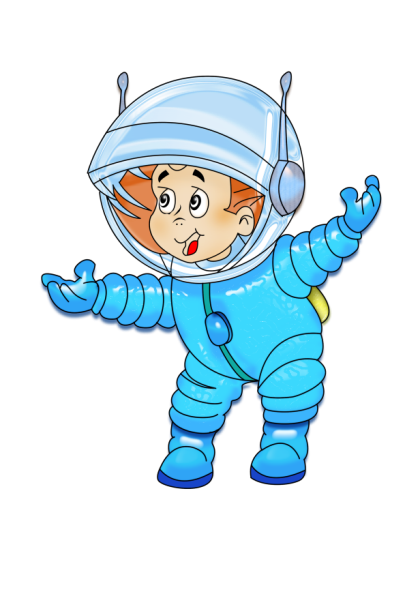 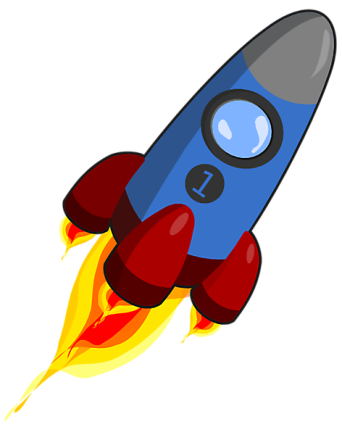 Терешкова
Савицкая
Гагарина
Первая женщина-космонавт.
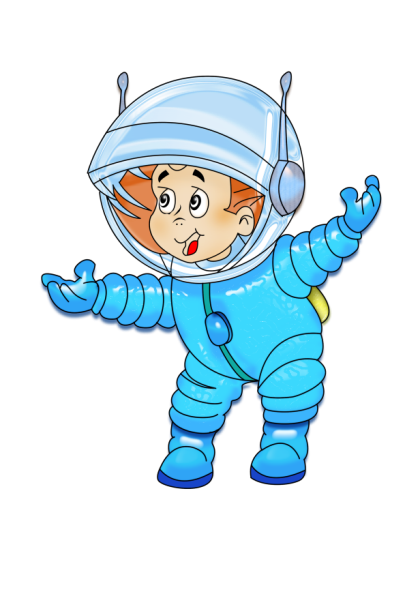 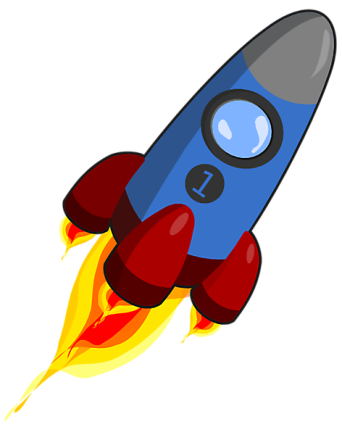 О
Д
Л
Ц
О
Ы
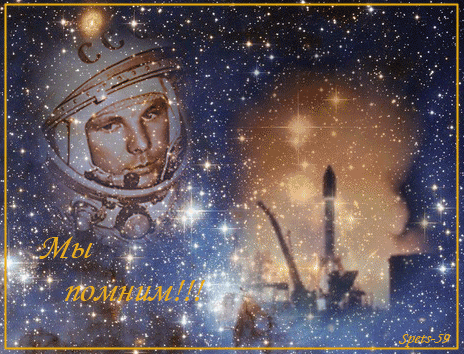 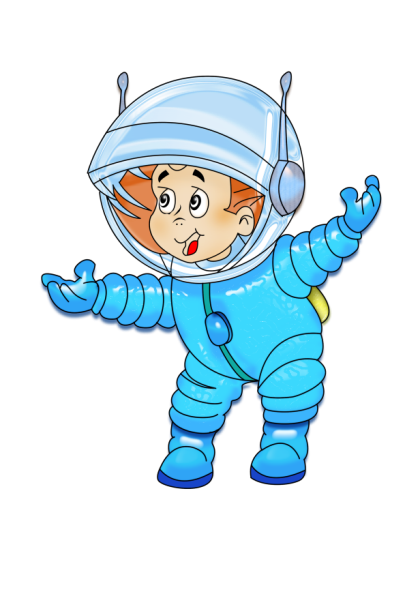 М